Артикуляционная гимнастика
Уважаемые родители! Каждый день не забывайте уделять немного времени для занятий с вашим ребенком.
Артикуляционная гимнастика — 
   это совокупность упражнений для тренировки органов, составляющих артикуляционный аппарат (губ, языка, мягкого неба).
   Эти упражнения помогают тренировать положения органов артикуляционного аппарата, необходимые для правильного произношения звуков.
Как правильно выполнять артикуляционную гимнастику

каждое движение выполнять перед зеркалом;
движения проводите неторопливо, ритмично, четко;
чаще сравнивайте образец (действия взрослого) с рабочим вариантом (действиями ребенка);
выполняя упражнения для языка, используйте ладонь своей руки и руку ребенка, имитируя движения языка;
ПОМНИТЕ: 
    ГИМНАСТИКА НЕ ДОЛЖНА РЕБЕНКУ НАДОЕДАТЬ!          
   Следите, чтобы он от нее не уставал.
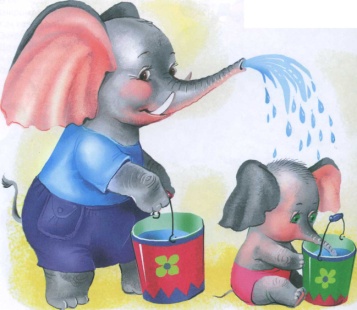 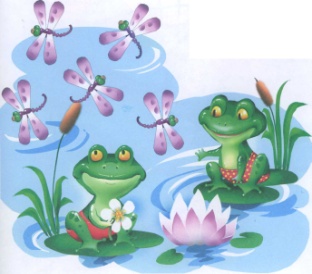 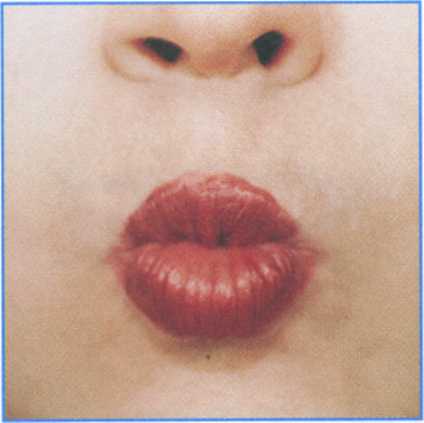 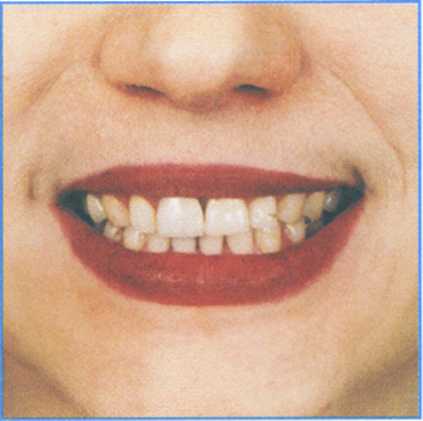 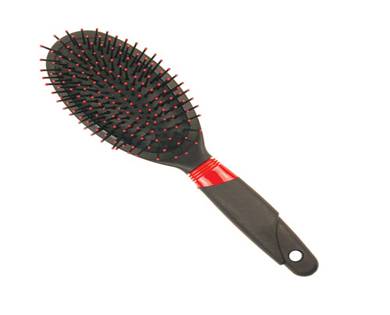 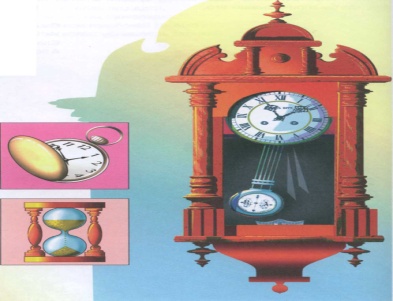 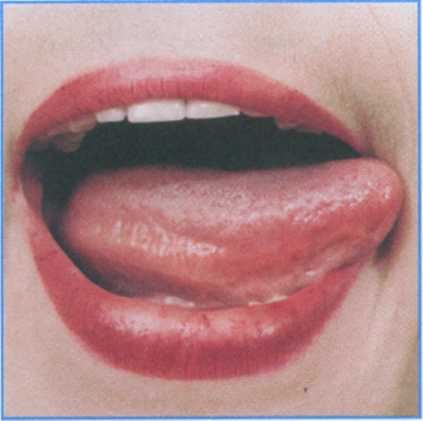 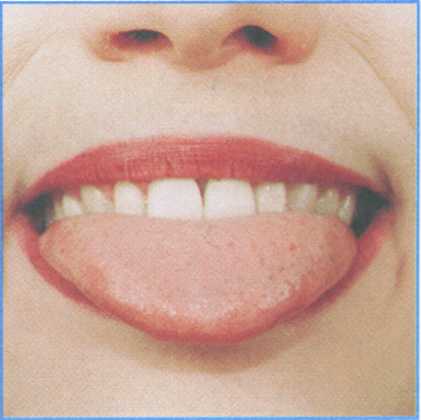 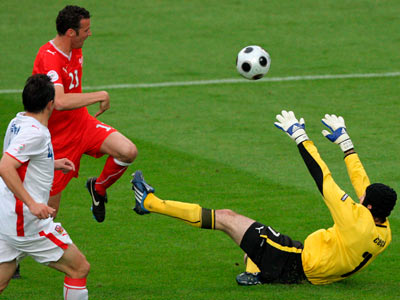 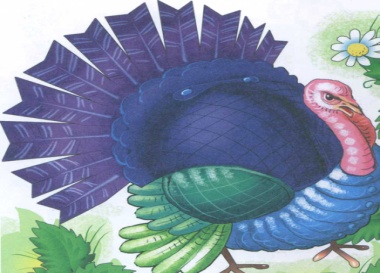 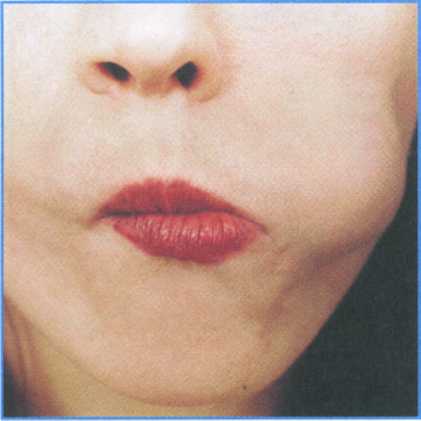 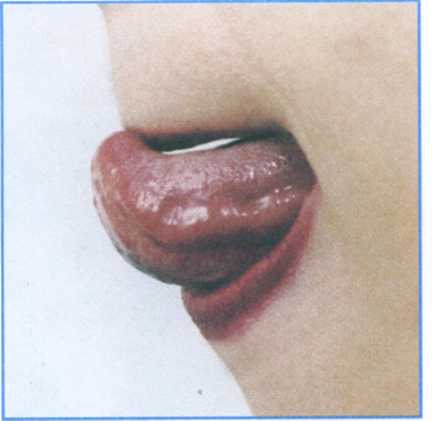 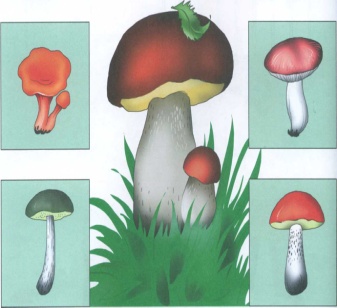 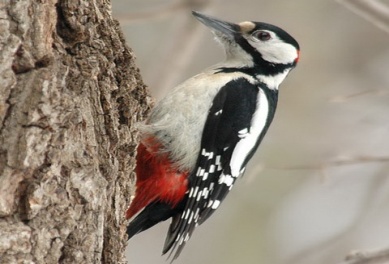 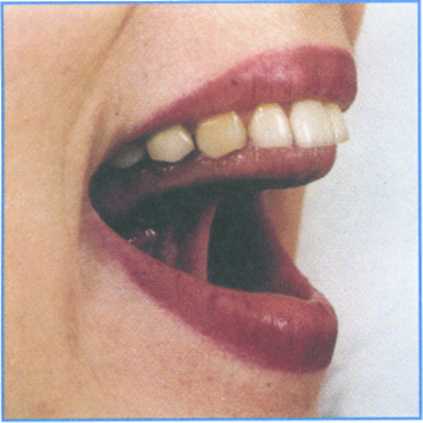 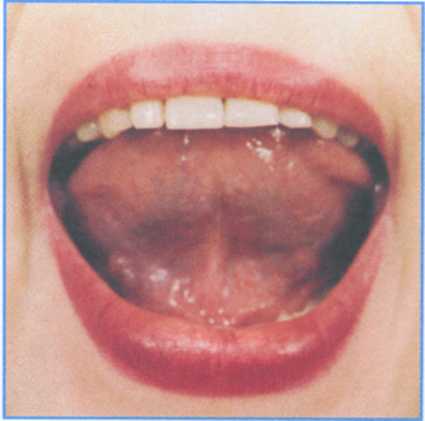 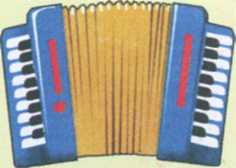 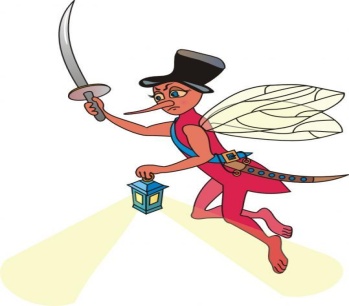 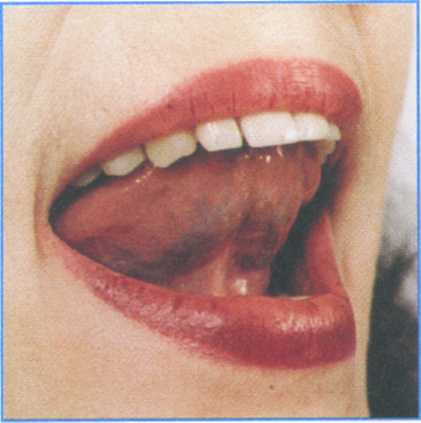 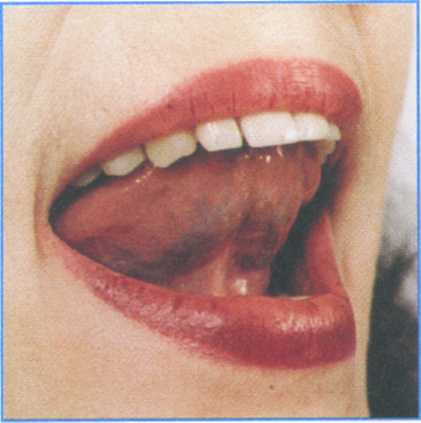 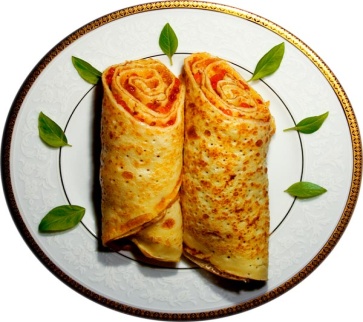 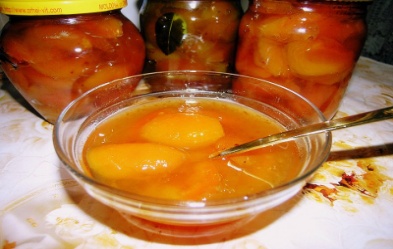 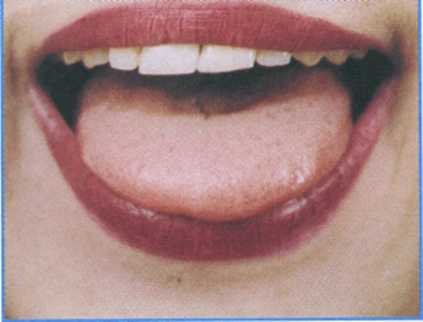 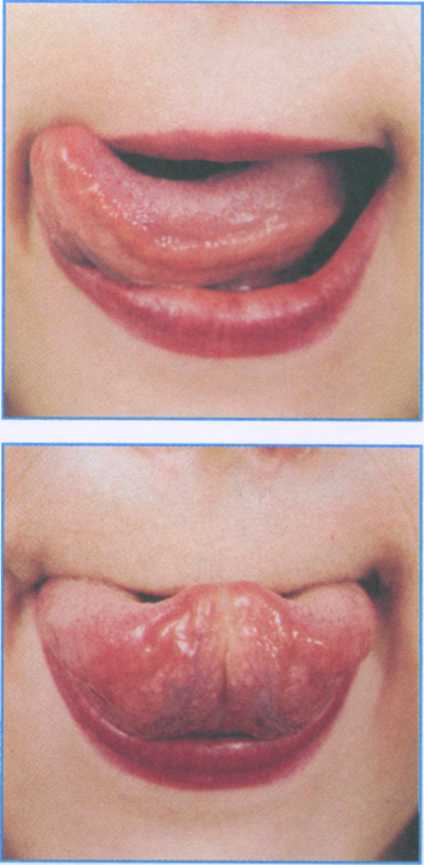 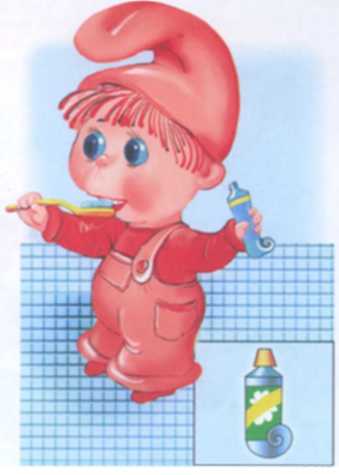 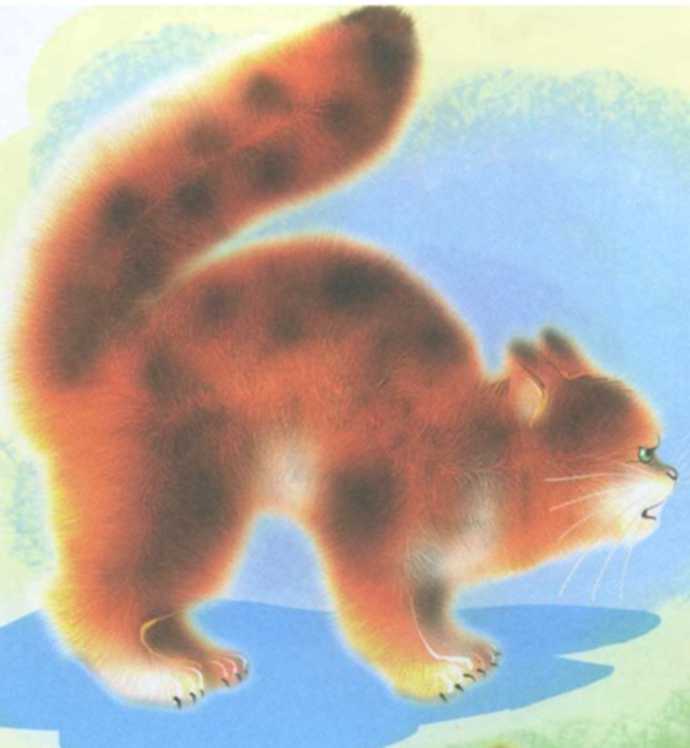 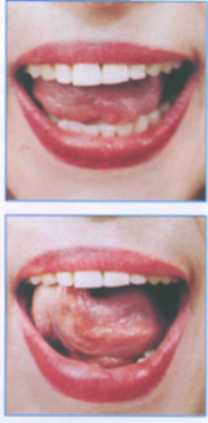 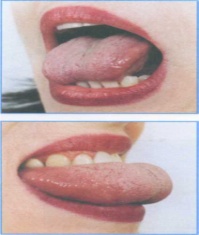 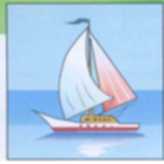 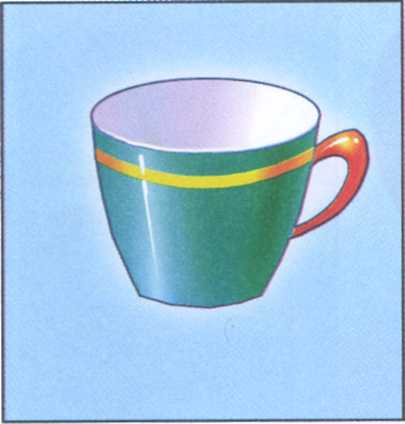 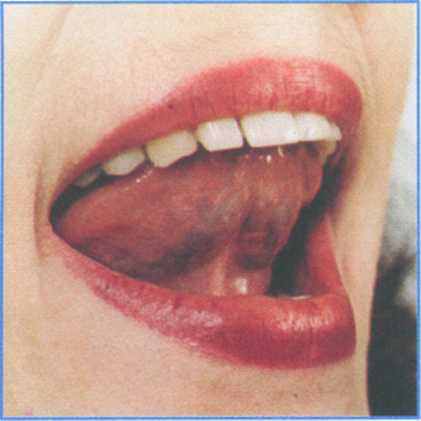 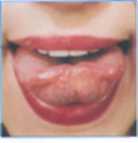 Правила речи
Старайся говорить правильно;
Говори в спокойном темпе;
Прежде подумай, потом говори;
Говори всегда на выдохе;
Выслушай говорящего, потом говори;
При разговоре спокойно смотри на собеседника;
Слова произноси слитно;
В конце каждого предложения делай паузу;
Длинные слова произноси не спеша;
Длинные предложения дели на смысловые отрезки;
Выделяй в предложении главные по смыслу слова – делай логическое ударение.
Уважаемые  родители!
Работа самого лучшего логопеда
не достигнет хороших результатов, 
если вы в домашних условиях не будете
заниматься  с ребенком.
В природе нет лучших воспитателей и учителей, чем родители.